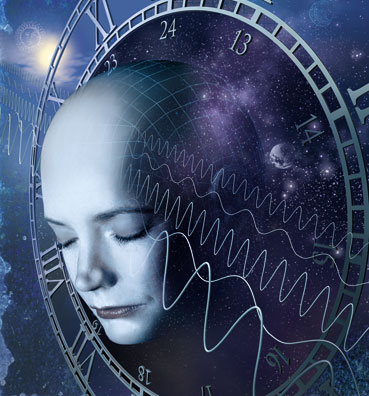 Приложение математики при определении хронобиологического типа человека
Авторы:
Учащиеся 10 а класса
Числова Марина Дмитриевна 
Гаджиева Гамида Илгаровна  
МОУ СОШ р.п. Соколовый
Саратовского района
Саратовской области
Цель:  Применить математическое моделирование для определения ритмов человека.
Задачи:
Определить хронотип человека
Составить модель биоритмов
Выявить влияние биоритмов на жизнедеятельность человека
Выявить роль математических знаний в исследованиях биологических процессов
Что такое биоритмы?

Биоритмы – это периодические изменения характера и интенсивности протекания биологических процессов.
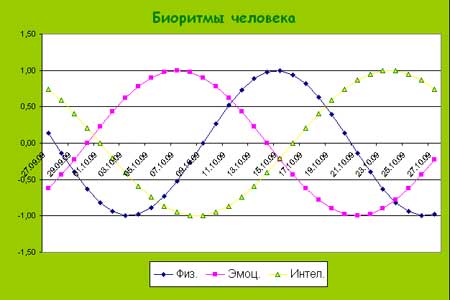 Классификация биоритмов 
    В течение всей жизни с самого рождения людей сопровождают три биоритма, движущихся подобно медленным внутренним часам:
физический ритм (продолжительность - 23 дня);
эмоциональный ритм (продолжительность - 28 дней);
интеллектуальный ритм (продолжительность - 33 дня).
Хронобиологический тип человека
В соответствии с суточными ритмами физиологической активности, каждого человека можно в той или иной мере отнести к одному из хронобиологических типов. 
Изучением ритмов жизни занимается наука «хронобиология».
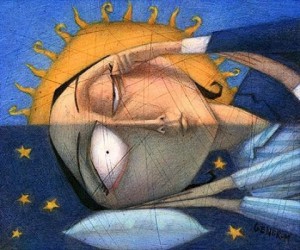 Роль математики в биологии
Благодаря математике описываются многие процессы в биологии, в том числе и биоритмы. 
Математику невозможно представить без графиков, диаграмм и прочих графических изображений закономерностей.
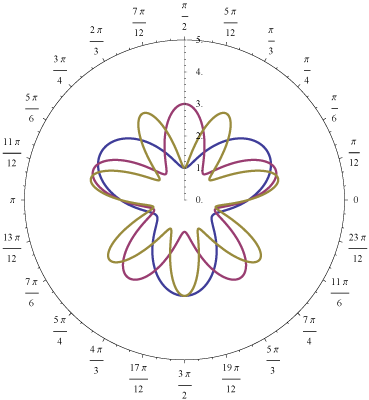 График помогает нам анализировать свойства функции:
Область определения  и область значений функции;
Нули функции;
Промежутки знакопостоянства функции;
Монотонность функции;
Четность (нечетность) функции;
Ограниченность (неограниченность) функции;
Периодичность.
Косинус
Период косинуса равен 2π.
Равен нулю при 
Положителен при
Отрицателен при 
Возрастает 
Убывает
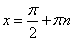 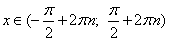 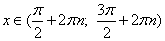 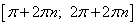 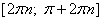 Тангенс
Равен нулю
 Положителен

 Отрицателен

 Возрастает на каждом участке своей области определения.
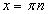 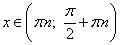 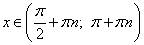 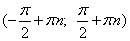 Котангенс
Равен нулю

Положителен
Отрицателен
 Котангенс убывает на каждом участке своей области определения.
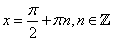 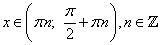 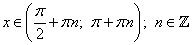 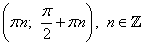 Синус
Период синуса равен 2π.             
Равен нулю х = πn.          
Положителен
Отрицателен
 Возрастает


Убывает 

Функция у = sinx –  нечётная.
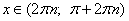 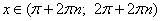 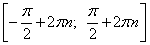 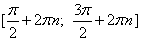 Периодичность функции у=sinx применительно к биоритмам человека
Физический цикл: 
у = sin 

      Т=          =           =23
Эмоциональный цикл:
 у=sin  

     Т=          =            = 28 
Интеллектуальный  цикл: 
у = sin 

     Т=          =          = 33
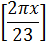 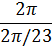 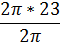 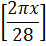 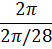 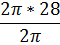 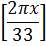 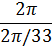 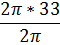 Построение, чтение и анализ построенного графика
С помощью формул для расчета биоритмов можно построить их графики и по полученным графикам выявить  благоприятные и критические дни для различных видов деятельности.
Модель биоритма: Числовой Марины,  дата рождения 23.04.1999, дата отсчета 01.01.2016.
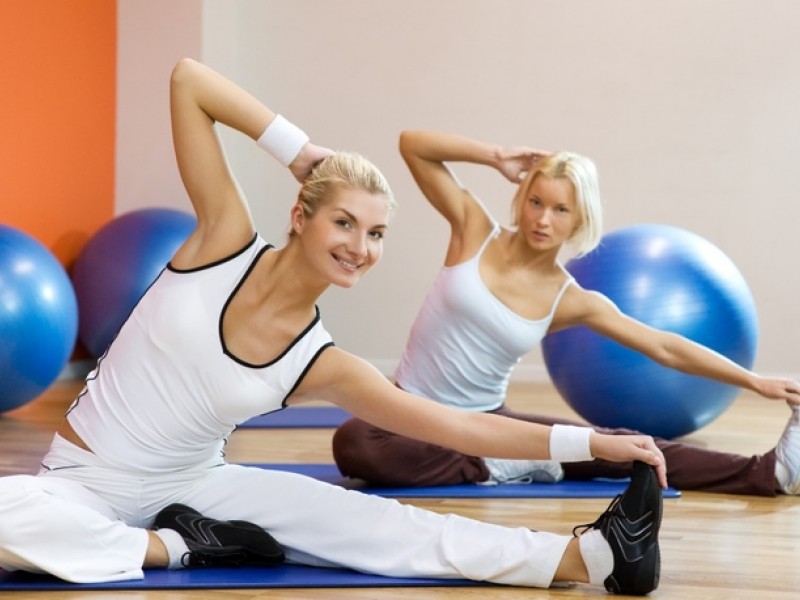 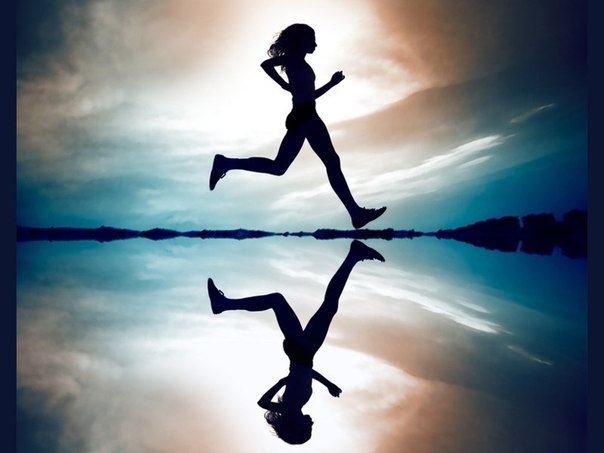 Физическая нагрузка
    а) повышенная  9.01 – 20.01 (пик 15.01), 2.02. – 13.02.          (пик 8.02.)
    б) физическая пассивность 1.01. – 9.01. (спад 3.01.), 21.01. – 2.02. (спад 26.01.), 14.02. – 25.02. (спад 19.02).
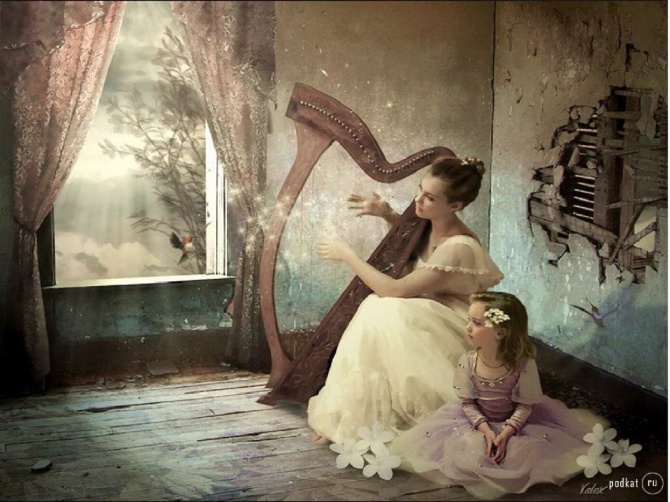 2) Эмоциональное восприятие
    а) активное 11.01. – 25.01. (макс. 18.01.), 9.02 – 23.02 (макс.16.02.)
    б) пассивное 1.01. – 11.01. (мин.4.01.), 26.01. -  9.02. (мин.2.02.)
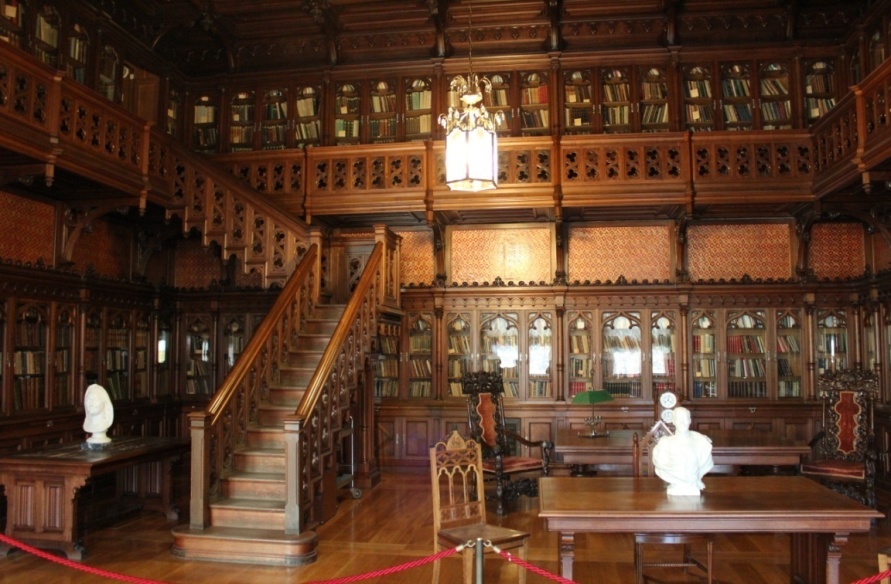 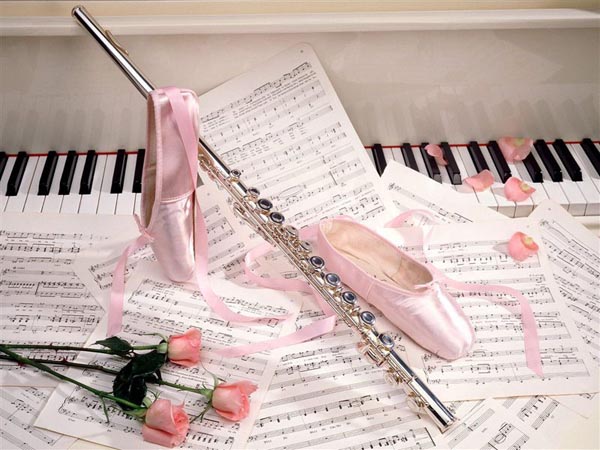 3) Интеллектуальная деятельность
     а) активная 15.01 – 02.02 (макс. 23.01), 18.02 – 28.02 (макс. 26.02.)
     б) пассивная 1.01 – 15.01 (мин. 07.01), 03.02 – 18.02 (мин.10.02)
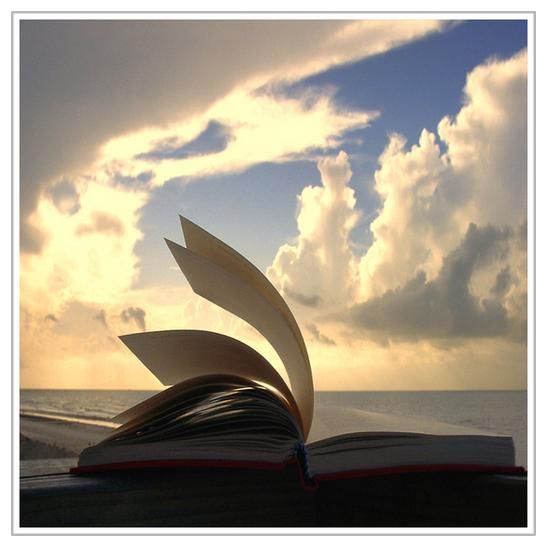 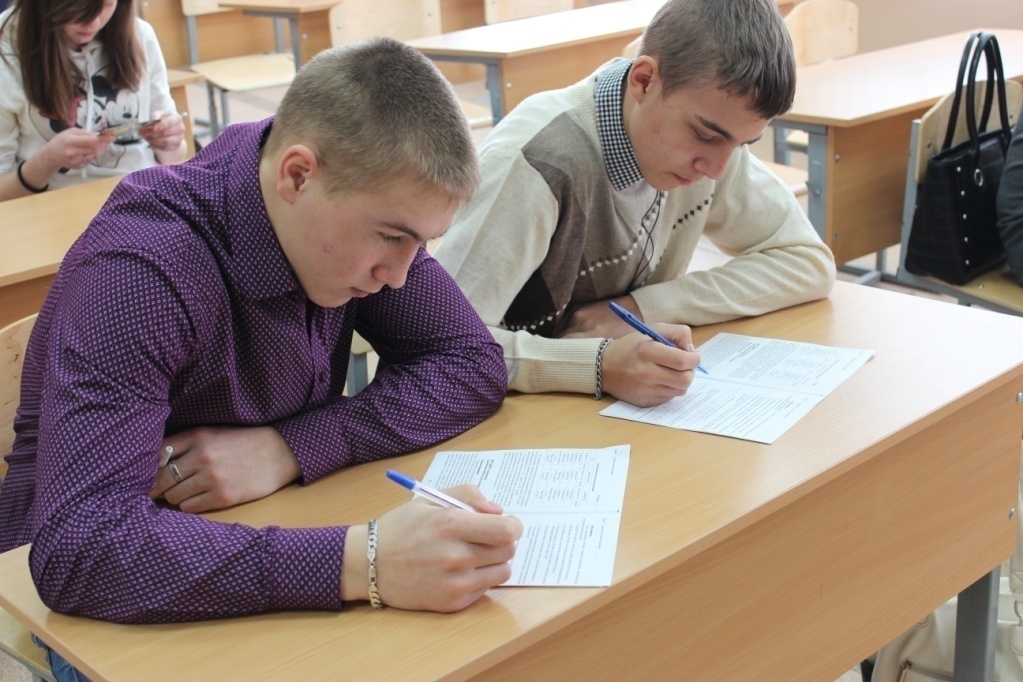 Анализ графика для получения информации о рациональном планирования времени и разного вида деятельности.
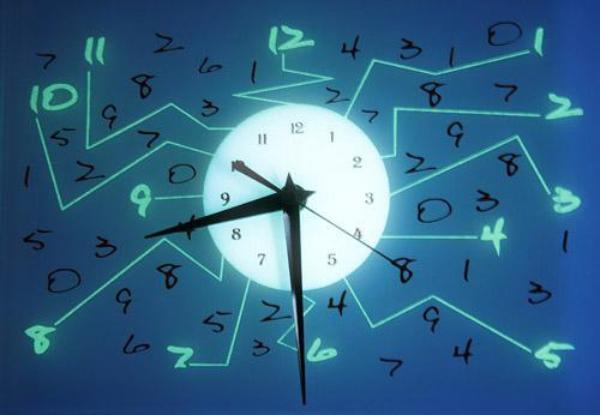 Заключение

Работая над проектом, мы ответили на ряд важных для себя вопросов: что такое биоритмы и в чем заключается их влияние на жизнедеятельность человека.

Мы научились определять хронобиологический тип человека, составлять индивидуальные график биоритмов.
Мы активно использовали математические знания и навыки для исследования, обработки  и анализа информации.

В результате мы смогли практически применить знания по математике и биологии для составления индивидуального рационального планирования времени и различных видов деятельности.